Slovníky 2
Kryštof Mrózek (445429@mail.muni.cz)
Kristína Tomanková (kristinatomankova@mail.muni.cz)
Radoslav Brunovský (rbrunovsky@mail.muni.cz)
1
F1420 – Slovníky
Opakovanie
Slovník je dátová štruktúra, do ktorej ukladáme hodnoty pomocou kľúčov





					kľúč: hodnota
Kľúč predstavuje index k danej hodnote
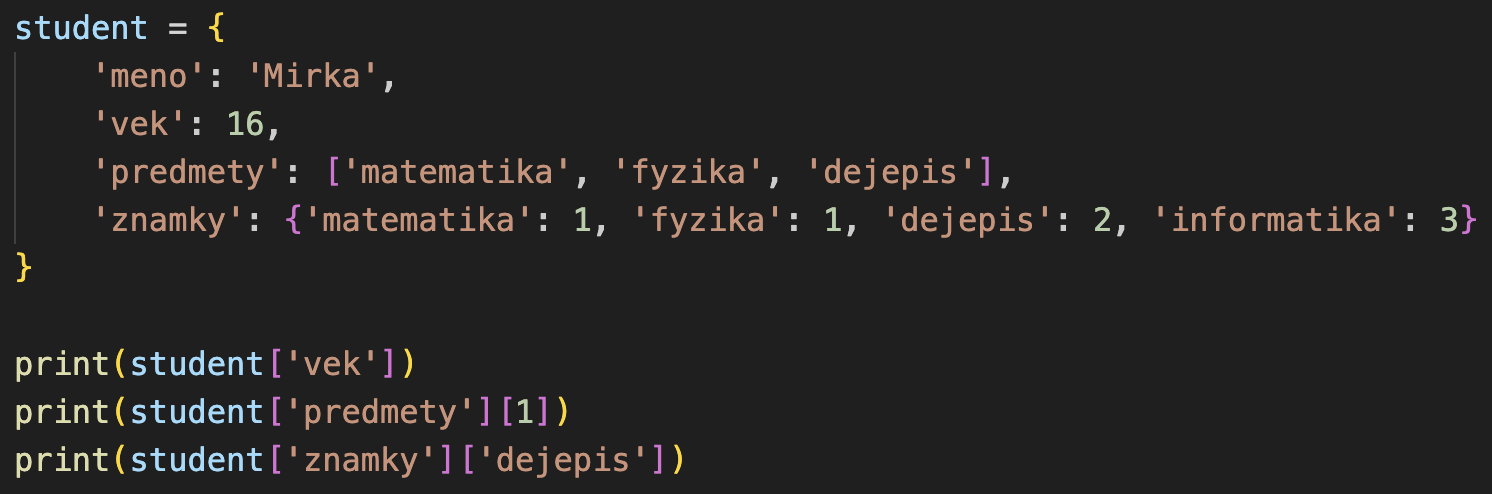 názov 
slovníka
2
F1420 – Slovníky
Operácie so slovníkmi
Pridanie novej položky:
	slovnik[novy_kluc] = nova_hodnota
Odstránenie položky:
	del slovnik[kluc]		iba odstráni
	slovnik.pop(kluc)	odstráni a vráti
	slovnik.popitem()	odstráni a vráti posledný pridaný kľúč
Zmena hodnoty u existujúceho kľúča:
	slovnik[kluc] = nova_hodnota
3
F1420 – Slovníky
Cvičenie
Znova si vezmite slovník zo súboru “Dict_index.py“. Z tohto slovníku odstráňte predmety a uložte ich do premennej p, prepíšte vek študentky na 18 a odstráňte známky.
4
F1420 – Slovníky
Cvičenie
Znova si vezmite slovník zo súboru “Dict_index.py“. Z tohto slovníku odstráňte predmety a uložte ich do premennej p, prepíšte vek študentky na 18 a odstráňte známky.
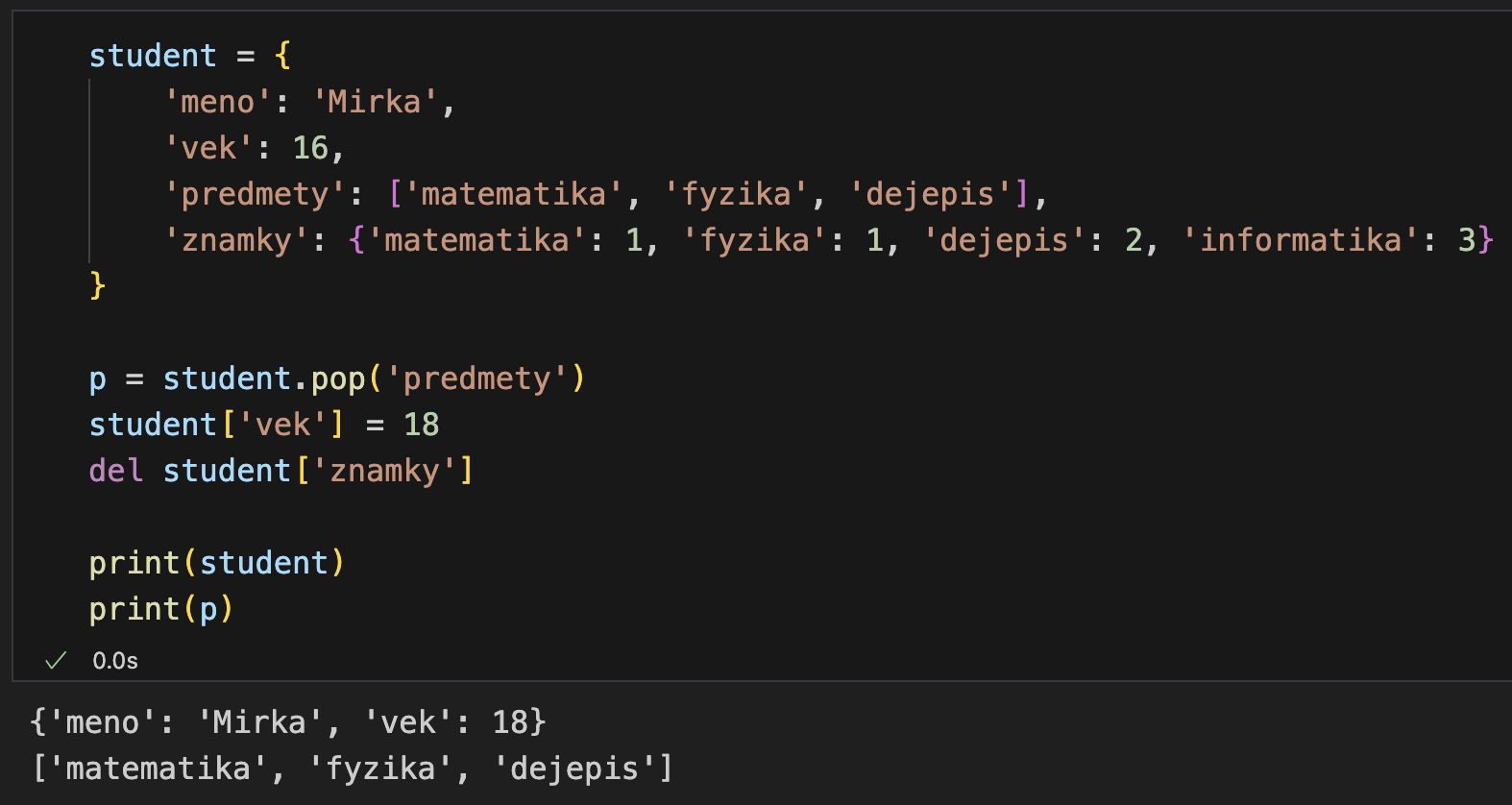 5
F1420 – Slovníky
Operácie so slovníkmi
Počet kľúčov:
	len(slovnik)
Získanie hodnoty pod kľúčom:
	slovnik.get(kluc)
Zlúčenie dvoch slovníkov:
	slovnik1.update(slovnik2) 		prepis starého slovníka
	slovnik3 = slovnik1 | slovnik2 		vytvorenie nového slovníka
Vyprázdnenie slovníka:
	slovnik.clear()
Obdobné ako slovnik[kluc], ALE pokiaľ sa tam daný kľúč nenachádza:
slovnik[kluc]		error
slovnik.get(kluc)		None
6
F1420 – Slovníky
Cvičenie
V študijných materiáloch nájdete súbor ‘Dict_teplota.py‘. V tomto súbore sa nachádzajú dva slovníky, ktoré obsahujú teploty v stupňoch Celzia namerané dvoma meteorologickými stanicami v Česku. Tieto dva slovníky spojte do jedného, vyprázdnite nepotrebný slovník/y a následne vypíšte teplotu v Jihlave.
7
F1420 – Slovníky
Cvičenie
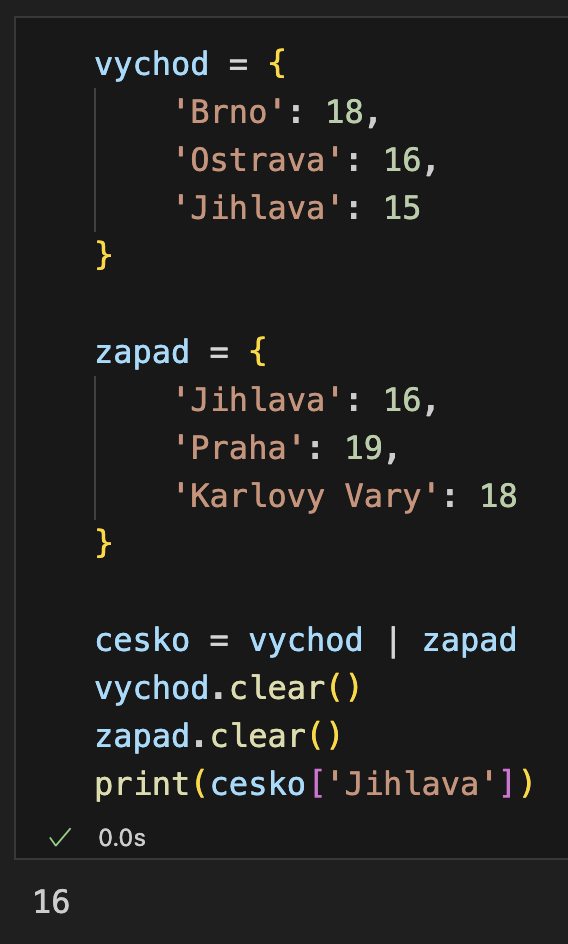 V študijných materiáloch nájdete súbor ‘Dict_teplota.py‘. V tomto súbore sa nachádzajú dva slovníky, ktoré obsahujú teploty v stupňoch Celzia namerané dvoma meteorologickými stanicami v Česku. Tieto dva slovníky spojte do jedného, vyprázdnite nepotrebný slovník/y a následne vypíšte teplotu v Jihlave.
8
F1420 – Slovníky
Logické operácie so slovníkmi
Operátor in – overí či sa jeden objekt nachádza v druhom objekte
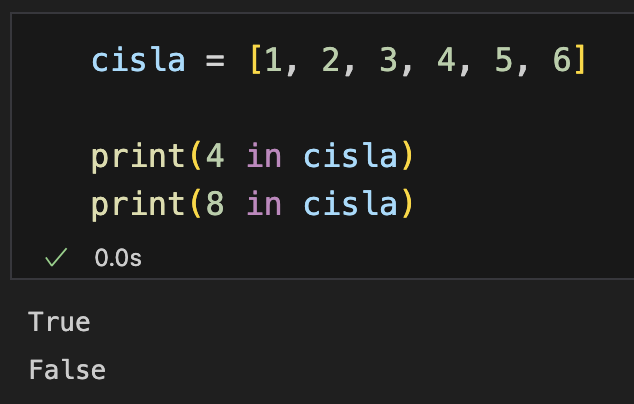 9
F1420 – Slovníky
Logické operácie so slovníkmi
Operátor in – overí či sa jeden objekt nachádza v druhom objekte
Vezmeme si znova slovník z “Dict_index.py“ zo študijných materiálov:





Cvičenie: Vyskúšajte si overiť, či sa ‘meno‘, ‘Mirka‘ a ‘matematika‘ nachádzajú v slovníku student.
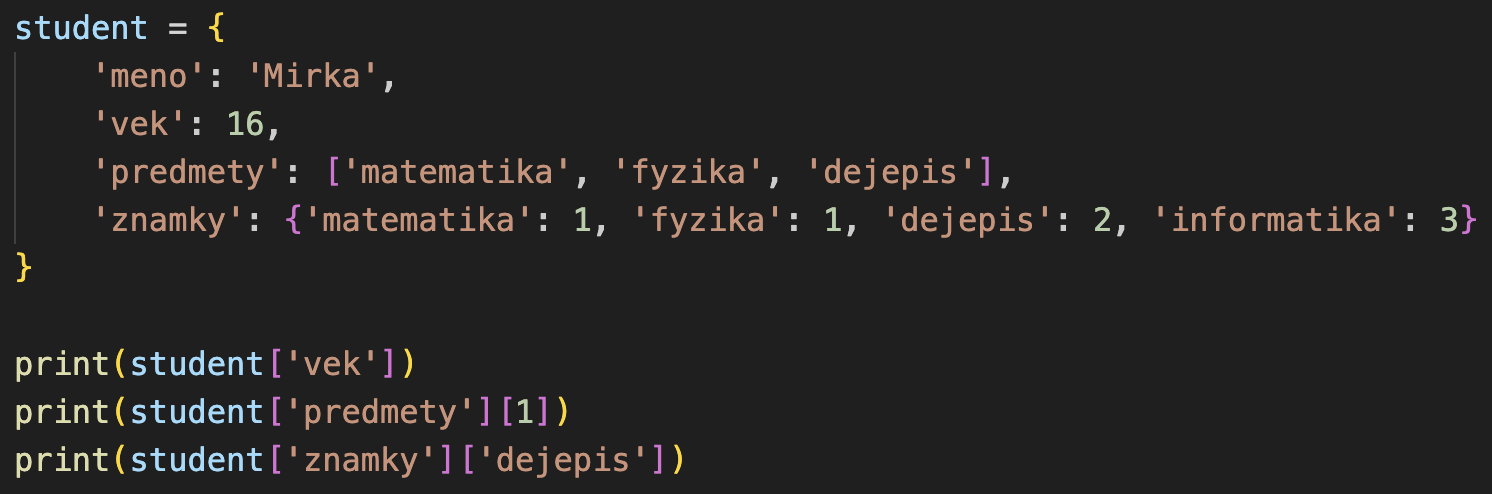 10
F1420 – Slovníky
Logické operácie so slovníkmi
Operátor in – v prídpade slovníku overí či sa kľúč nachádza v slovníku
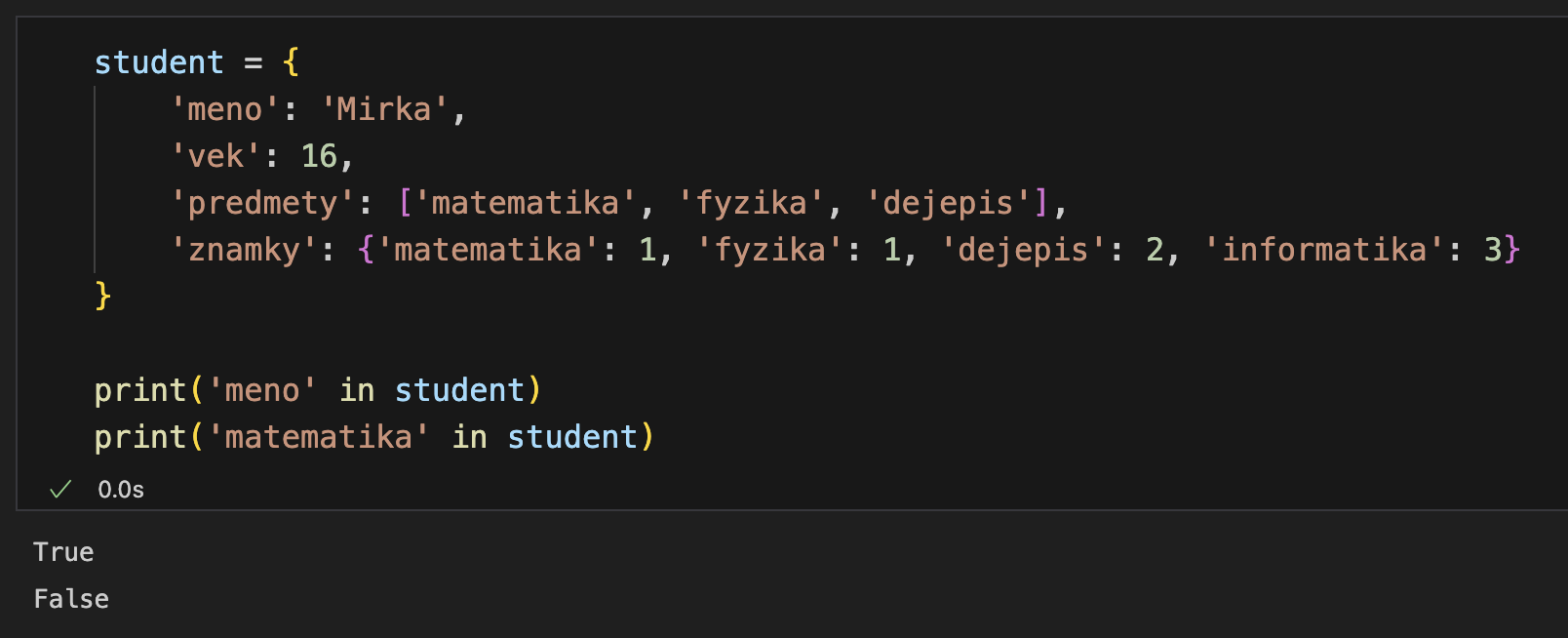 11
F1420 – Slovníky
Prístup k položkám slovníka
Metódy na získanie zoznamov jednotlivých položiek slovníka:
	slovnik.keys()		zoznam kľúčov
	slovnik.values()	zoznam hodnôt
	slovnik.items()	zoznam párov “kľúč + hodnota“ (tuples)

Cvičenie: Vyskúšajte si tieto metódy na vašom slovníku student a overte, či sa ‘Mirka‘ a ‘matematika‘ nachádza v hodnotách slovníka.
12
F1420 – Slovníky
Iterovanie cez slovníky
V prípade iterovania cez slovník python implicitne iteruje cez jeho kľúče:






Cvičenie: Prepíšte for cyklus tak, aby sa vypisovali hodnoty slovníka a nie jeho kľúče.
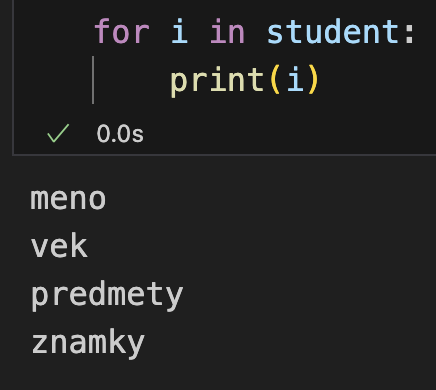 13
F1420 – Slovníky
Iterovanie cez slovníky
Ak chceme iterovať cez kľúče a hodnoty zároveň, využijeme iterovanie cez viacero premenných:
Zoznam položiek, ktoré majú samy o sebe dve pozície (páry = tuples)
Dva indexy k položkám o dvoch pozíciách
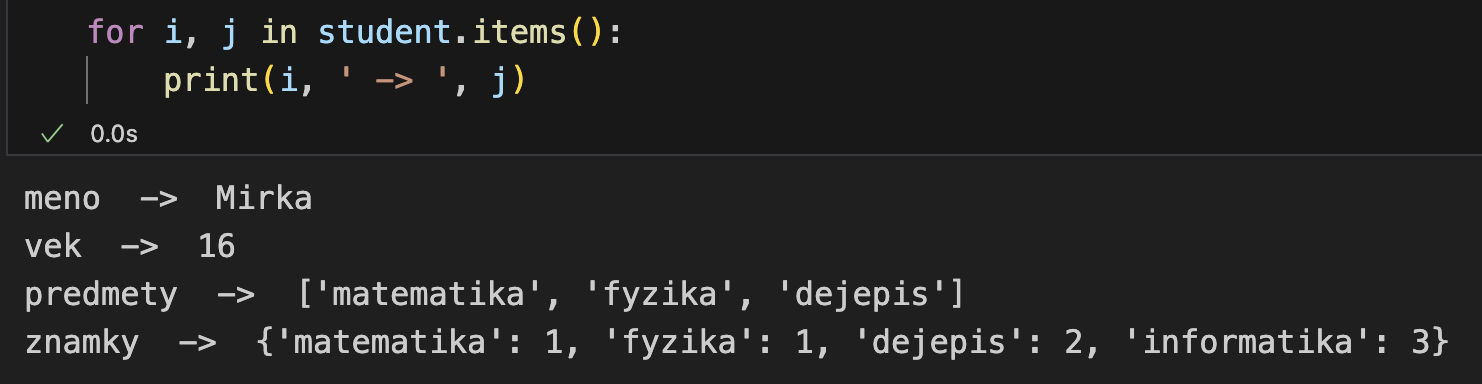 14
F1420 – Slovníky
Cvičenie
15
F1420 – Slovníky
Cvičenie
Vezmite si znova slovník z ‘Dict_teplota.py‘. Pomocou for cyklu konvertujte teploty do jednotiek Fahrenheit a vytvorte nový slovník, ktorý bude obsahovať páry mesto: teplota v stupňoch Fahrenheita.
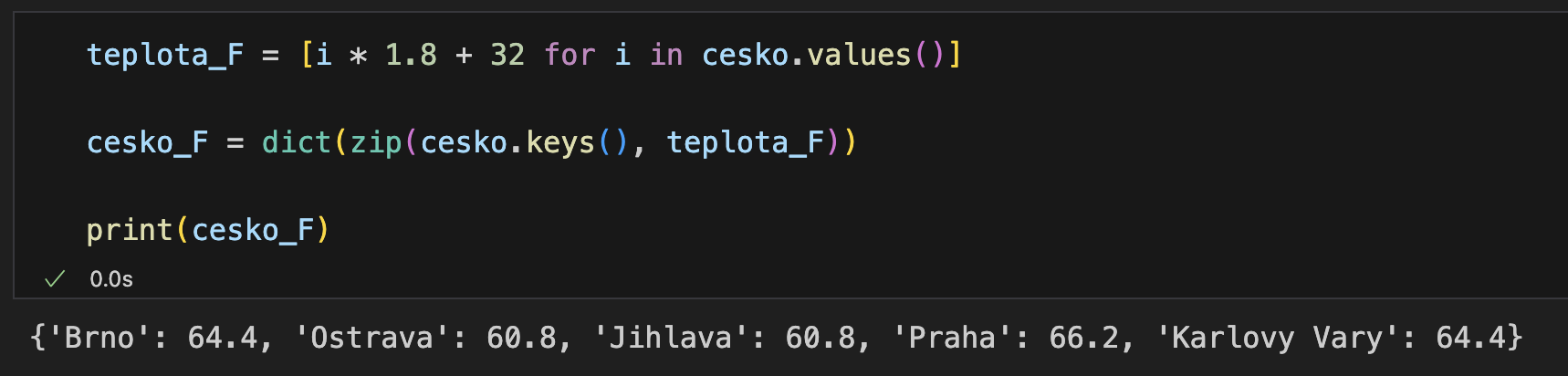 16
F1420 – Slovníky
Cvičenie
Vezmite si znova slovník z ‘Dict_teplota.py‘. Pomocou for cyklu konvertujte teploty do jednotiek Fahrenheit a vytvorte nový slovník, ktorý bude obsahovať páry mesto: teplota v stupňoch Fahrenheita.
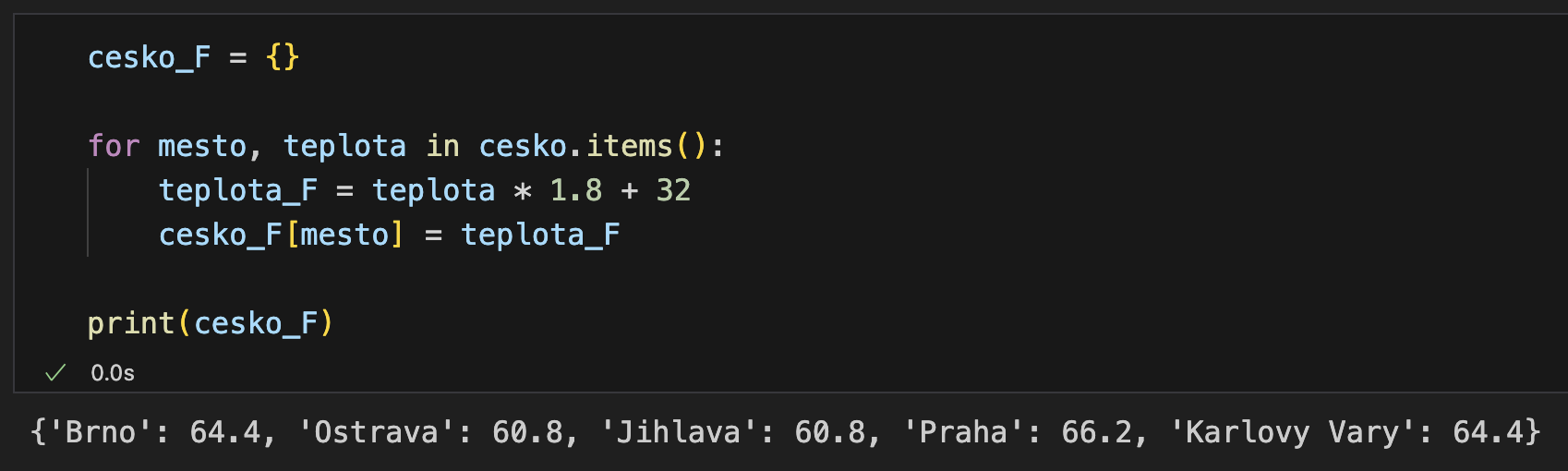 17
F1420 – Slovníky
Záverečné cvičenie
V študijných materiáloch nájdete súbor ‘Dict_trasy.py‘. V tomto súbore sa nachádza slovník, ktorý obsahuje 3 rôzne trasy z Brna do Prahy, pričom sú dané ich vzdialenosti a časy. Napíšte funkciu, ktorá vezme slovník trás ako argument a spočíta veľkosť priemernej rýchlosti (v km/h) na každej trase. Funkcia následne vytvorí nový slovník, v ktorom budú zapísané trasy a rýchlosti ako “trasa: priemerná rýchlosť“ a tento slovník vráti.
18
F1420 – Slovníky
Pozn: Kopírovanie slovníka
Pamäť počítača:

a		{‘one‘: 1, ‘two‘: 2}
b 


a		{‘one‘: 1, ‘two‘: 2}
b 		{‘one‘: 1, ‘two‘: 2}
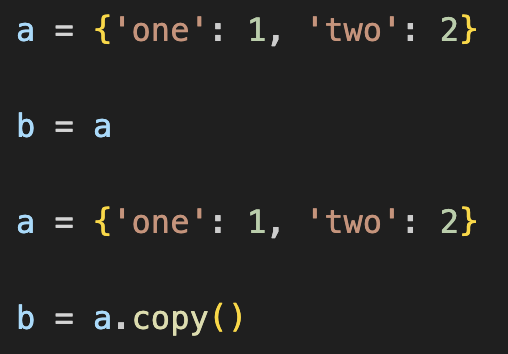 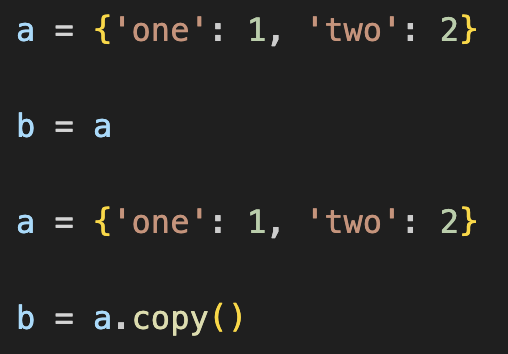 19
F1420 – Slovníky